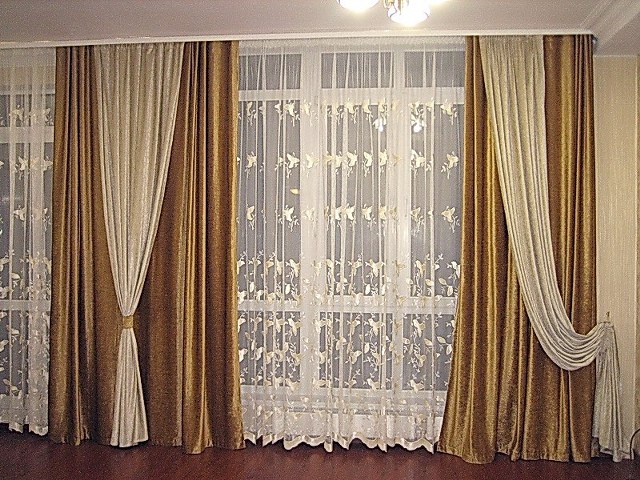 স্বাগতম
পরিচিতি
কোনটি দেখবে
শিক্ষক পরিচিতি
পাঠ পরিচিতি
আজকের পাঠ
শিখনফল
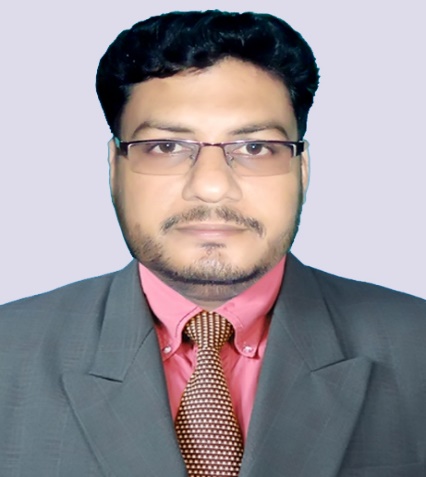 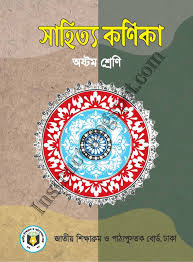 লেখক পরিচিতি
একক কাজ
জোড়ায় কাজ
মুল্যায়ন
মো জাহিরুল ইসলাম
সিনিয়র শিক্ষক
আল্লারদর্গা মাধ্যমিক বিদ্যালয়
দৌলতপুর, কুষ্টিয়া।
০১৭১০-৪৫১৯৪৩
বাড়ীর কাজ
এসো একটি ভিডিও দেখি
https://www.facebook.com/100004640624825/videos/1468722413292432/?id=100004640624825&fref=comp
মংড়ুর পথে
বিপ্রদাশ বড়ুয়া
এই পাঠ শেষে শিক্ষার্থীরা যা যা …

১) লেখক পরিচিতি বলতে পারবে; 
২) ভ্রমনের আনন্দ সম্পর্কে বর্ণনা করতে পারবে।
একক কাজ
বিপ্রদাশ বড়ুয়া সম্পর্কে ৩টি বাক্য লিখ।
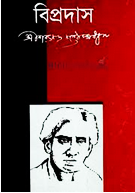 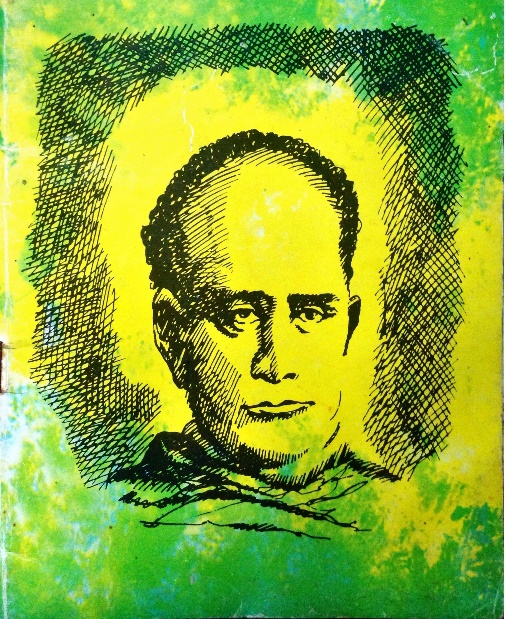 জোড়ায় কাজ
বিপ্রদাশ বড়ুয়া উল্লেখযোগ্য গ্রন্থগুলি নাম লিখ।
এসো কয়েকটি  ছবি দেখি
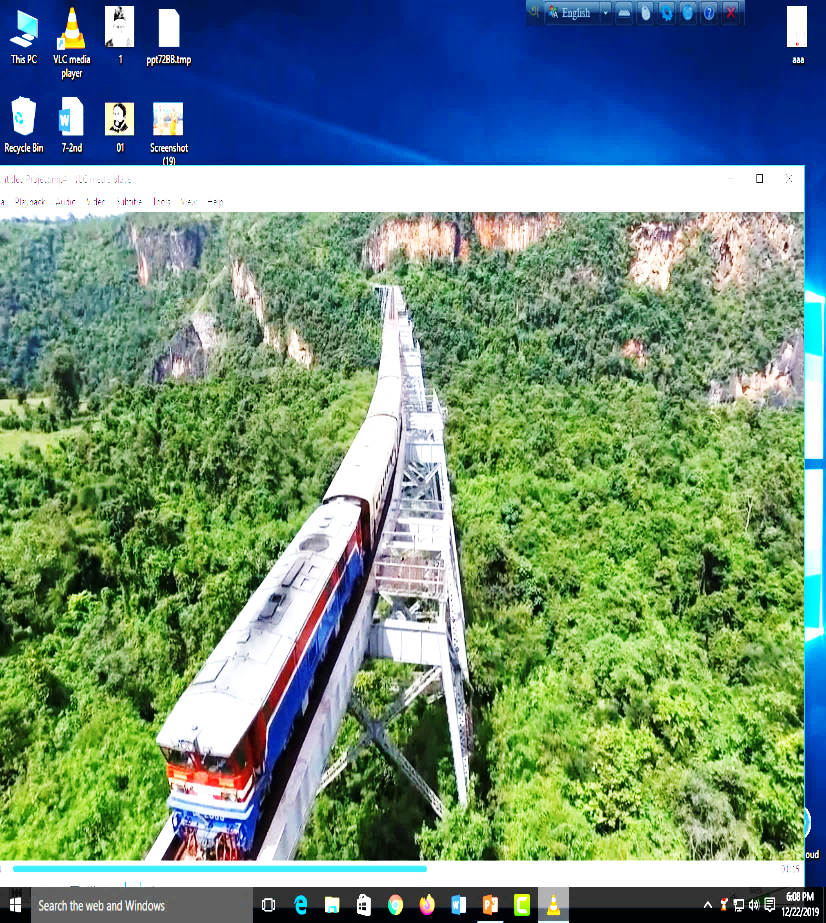 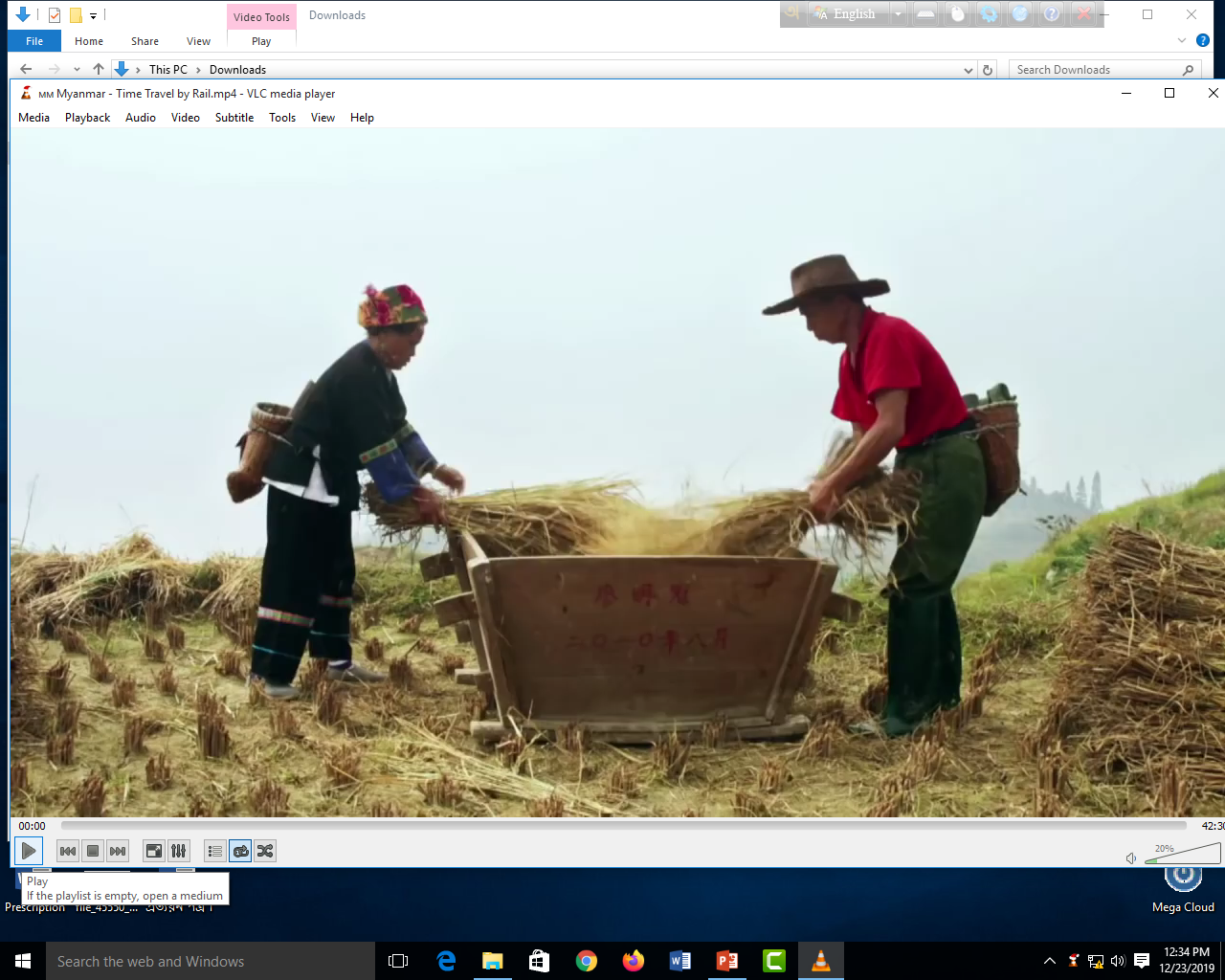 দলীয় কাজ
‘মংড়ুর পথে’ ভ্রমন কাহিনীটি সংক্ষিপ্ত  আকারে লিখ।
এসো কয়েকটি  ছবি দেখি
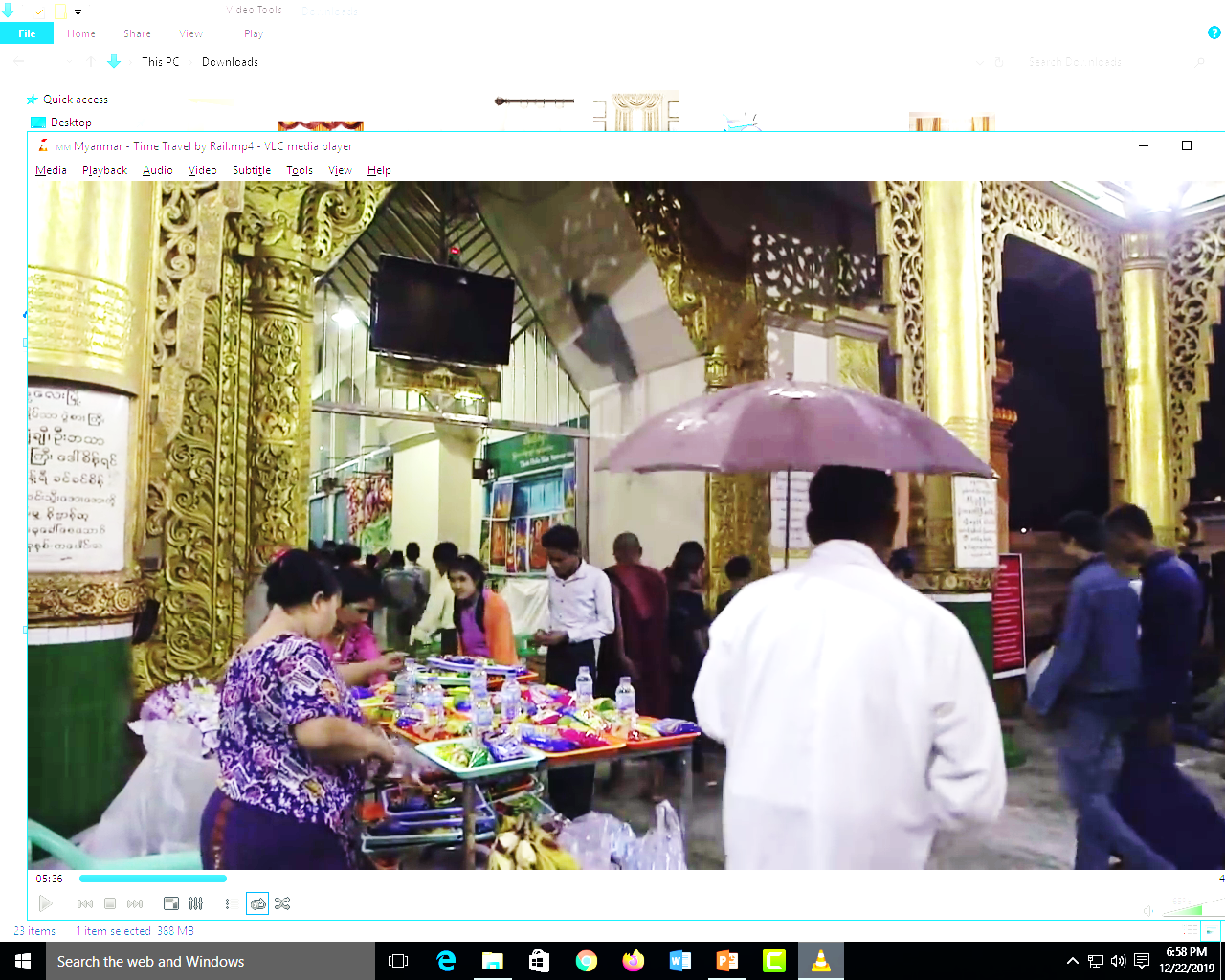 মুল্যায়ন
সঠিক উত্তরটিতে টিক চিহ্ন দাওঃ
টেকনাফ ও মংড়ুর মাঝ খানে কোন নদী?
×
গড়ায় নদী
×
মেঘনা নদী
×
পদ্মা নদী
∙
নাফ  নদী
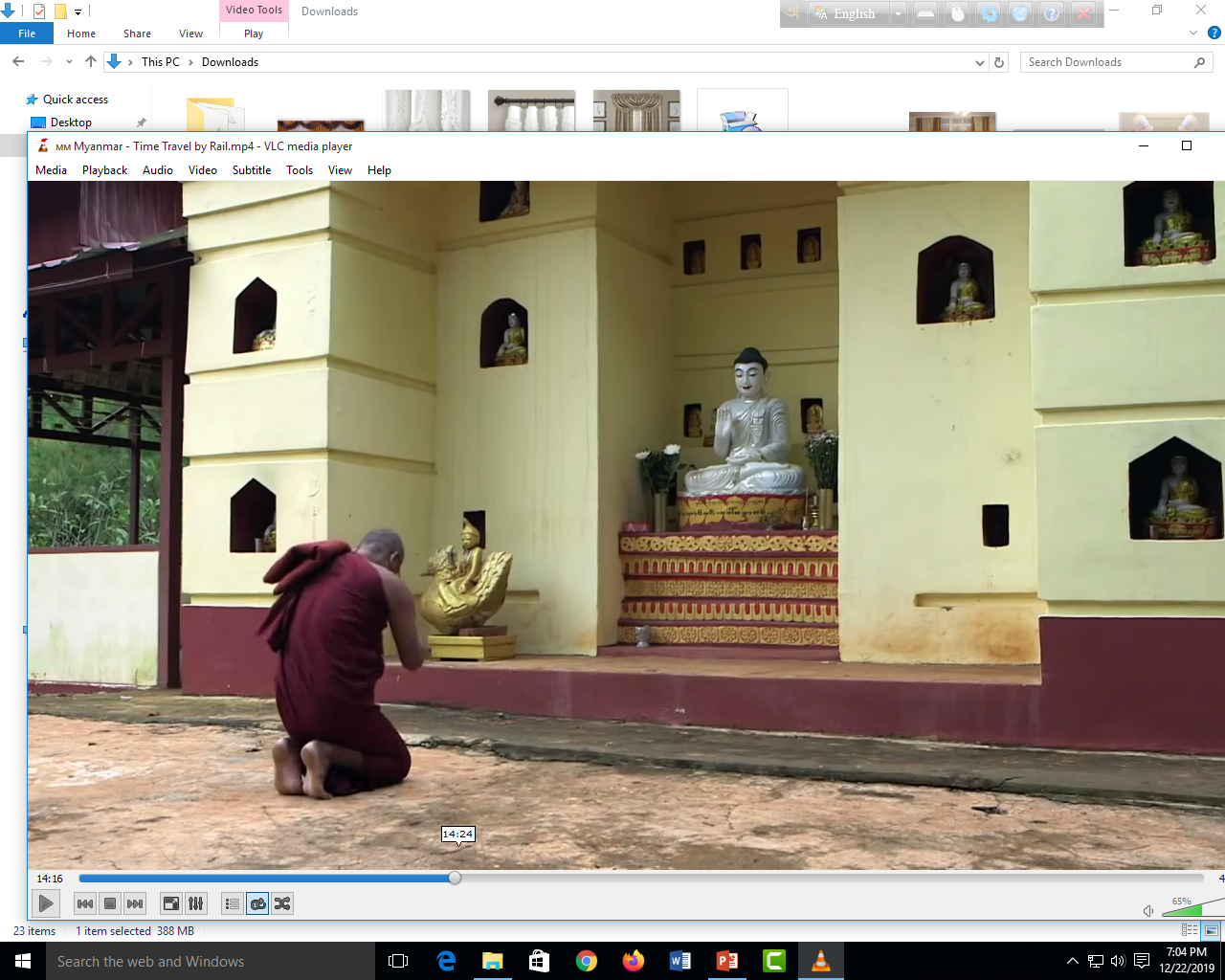 বাড়ীর কাজ
তোমার দেখা ভ্রমন সম্পর্কে একটি অনুচ্ছেদ লিখে আনবে।
ধন্যবাদ
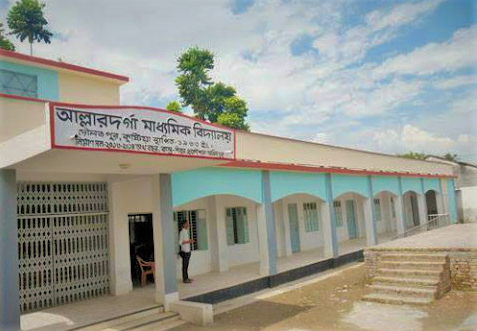